Ongelijkheid in de zorg bij kwetsbare kinderen
26 februari 2019
Overzicht
Introductie
Onafhankelijke Ziekenfondsen
Beschikbare gegevens
Gebruikte Indicator: Verhoogde Tegemoetkoming (VT)
Resultaten
Zwangerschap (volwassenen)
Opvolging huisarts – pediater
Opname spoeddiensten
Tandartsbezoeken
Hospitalisatie
Contraceptie (adolescenten)
Zwangerschap (adolescenten)
Conclusie
Ongelijkheid in de zorg bij kinderen
26 februari 2019
2
Onafhankelijke Ziekenfondsen
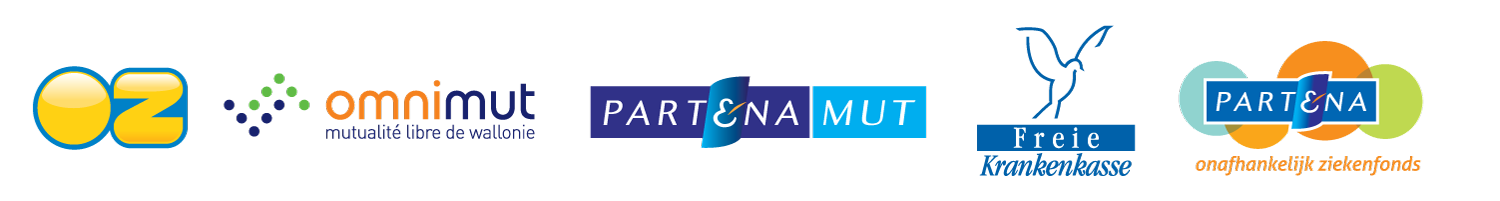 5 ziekenfondsen


≈ 2,24 miljoen leden (2017)  ≈ 20% belgische bevolking
→  530.000 kinderen (<1 – 18 jaar)
Ongelijkheid in de zorg bij kinderen
26 februari 2019
3
Kwetsbaarheid meten: Verhoogde tegemoetkoming (VT)
Ook gebruikt in:
KCE performantierapport (2015)
Verhoogde tegemoetkoming
Op niveau individu (gezin)
14% kinderen (MLOZ, 2017)
21% kinderen (België, 2017)
1/3e VT is éénoudergezin
https://www.riziv.fgov.be/nl/themas/kost-terugbetaling/financiele-toegankelijkheid/Paginas/verhoogde-tegemoetkoming-betere-vergoeding-medische-kosten.aspx
Ongelijkheid in de zorg bij kinderen
26 februari 2019
4
Definitie Verhoogde Tegemoetkoming
Op basis van (gezins)inkomen
 lagere grens voor specifieke groepen
Op basis van specifieke uitkering
Leefloon 
Inkomensgarantie ouderen
tegemoetkoming personen met handicap
toeslag voor kinderen met  handicap of zware ziekte 
2% van kinderen (MLOZ)
8% van VT-kinderen (MLOZ)
Vooral oudere kinderen
Op basis van specifieke hoedanigheid
Wees, NBMV
Link: https://ondpanon.riziv.fgov.be/analytics/Portal/main.do
Ongelijkheid in de zorg bij kinderen
26 februari 2019
5
Overzicht
Introductie
Onafhankelijke Ziekenfondsen
Beschikbare gegevens
Gebruikte Indicator: Verhoogde Tegemoetkoming (VT)
Resultaten
Zwangerschap (volwassenen)
Opvolging huisarts – pediater
Opname spoeddiensten
Tandartsbezoeken
Hospitalisatie
Gebruik geneesmiddelen (adolescenten)
Contraceptie (adolescenten)
Zwangerschap (adolescenten)
Conclusie
Ongelijkheid in de zorg bij kinderen
26 februari 2019
6
Medicatie bij Zwangerschap (2013 - 2016)
Gemiddeld 4 ≠ geneesmiddelen 
Vooral Ontstekingsremmers (3e trimester) (4,7%)
Diclofenac (2,5%)
Ibuprofen (1,4%)
Studie: https://www.mloz.be/sites/default/files/publications/studie_geneesmiddelen_bij_zwangere_vrouwen.pdf
Ongelijkheid in de zorg bij kinderen
26 februari 2019
7
Opvolging huisarts - pediater (2014)
Geen opvolging?
43% zonder contact heeft ook geen andere terugbetaalde verstrekking
Limieten
Gegevens Kind & Gezin / ONE (preventie)
Wijkgezondheidscentra (4,2%)
Studie: https://www.mloz.be/nl/content/1-op-de-7-babys-niet-opgevolgd-door-pediater-huisarts
Ongelijkheid in de zorg bij kinderen
26 februari 2019
8
Opnames in spoeddiensten (2014)
In plaats van eerstelijnzorg? 

Multifactoriële verklaringen
Betaling achteraf
Geen nood aan afspraak
Na werkuren/in weekend
Symptoombehandeling ↔ globale aanpak
Culturele dimensie: meer vertrouwen in ziekenhuis
Nabijheid ziekenhuizen in stedelijke centra
Ervaring met ziekenhuisomgeving (bevalling)
Studie: https://www.mloz.be/nl/content/1-op-de-7-babys-niet-opgevolgd-door-pediater-huisarts
Ongelijkheid in de zorg bij kinderen
26 februari 2019
9
Tandartsbezoeken (2011 – 2015)
Studie: https://www.mloz.be/nl/content/1-op-de-7-babys-niet-opgevolgd-door-pediater-huisarts
Ongelijkheid in de zorg bij kinderen
26 februari 2019
10
Tandartsbezoeken voor cariës (2011 – 2015)
Leeftijd waarop het eerste gaatje behandeld wordt. Kinderen geboren in 2011. Periode 2011-2015.
Studie: https:// https://www.mloz.be/nl/content/ik-ben-7-jaar-en-heb-1-gaatje-mijn-tanden-meer
Ongelijkheid in de zorg bij kinderen
26 februari 2019
11
Hospitalisaties (2015 – 2016)
Klassieke Hospitalisaties (<3 jaar)
+ 52% VT
Dag-hospitalisaties (3 – 18 jaar)
+38% VT
Totaal (0-18 jaar)
+60% VT
Langere verblijfsduur
5 dagen VT vs. 2,9 dagen niet VT

Sociale VT = uitsluiting Handicap
Ongelijkheid in de zorg bij kinderen
Studie: https://www.mloz.be/nl/content/jaarlijks-belandt-1-op-de-10-kinderen-het-ziekenhuis-0
26 februari 2019
12
Geneesmiddelen Adolescenten (2016)
12-18-jarigen
Meer dan helft adolescenten gebruikt terugbetaald geneesmiddel
VT: meer verschillende geneesmiddelen en hoger aantal geneesmiddelen
Studie: https://www.mloz.be/nl/content/geneesmiddelengebruik-bij-adolescenten
Ongelijkheid in de zorg bij kinderen
26 februari 2019
13
Gebruik terugbetaalde contraceptie (2016)
Limieten:
Niet-terugbetaalde contraceptie (condooms,…)
Ook andere indicaties contraceptie (acne,…)
Via andere kanalen (Planning Familial)
Studie: https://www.mloz.be/nl/content/hoe-zit-het-met-de-seksuele-gezondheid-van-onze-jongeren
Ongelijkheid in de zorg bij kinderen
26 februari 2019
14
Zwangerschappen (2016)
Kans op zwangerschap: 0,9% (14-20-jarigen)
2,2% (VT) 
0,7% (geen VT)

Minder geplande onderbrekingen bij VT
Studie: https://www.mloz.be/nl/content/hoe-zit-het-met-de-seksuele-gezondheid-van-onze-jongeren
Ongelijkheid in de zorg bij kinderen
26 februari 2019
15
Samenvatting
Ongelijkheid in de zorg bij kinderen
26 februari 2019
16
Overzicht
Introductie
Onafhankelijke Ziekenfondsen
Beschikbare gegevens
Gebruikte Indicator: Verhoogde Tegemoetkoming (VT)
Resultaten
Zwangerschap (volwassenen)
Opvolging huisarts – pediater
Opname spoeddiensten
Tandartsbezoeken
Hospitalisatie
Contraceptie (adolescenten)
Zwangerschap (adolescenten)
Conclusie
Ongelijkheid in de zorg bij kinderen
26 februari 2019
17
Conclusies
Ongelijkheden in zorgconsumptie aanwezig doorheen de kindertijd
Kwantitatieve resultaten duiden op verhoogde kwetsbaarheid bij kinderen met VT-statuut
Ongelijkheid in de zorg bij kinderen
26 februari 2019
18
Aanbevelingen
Verhoogde aandacht voor kwetsbare groepen in onze samenleving
Kinderen en jongeren
Zwangere vrouwen
Éénoudergezinnen
Rond gezondheidsvaardigheden zijn nog meer doelgerichte initiatieven nodig. Gezondheidsvaardigheden zijn een essentieel instrument om gezondheidsongelijkheden te verminderen
Preventie is een prioriteit. Dat vereist een sterke eerstelijnszorg
De organisatie van zorg en sociale bijstand verbeteren met meer interprofessionele coördinatie en communicatie
Kwetsbare mensen moeten van nabij begeleid worden met een proactieve aanpak binnen een lokaal netwerk
Ziekenfondsen, in samenwerking met andere instanties, hebben een rol te spelen in de identificatie en begeleiding van kwetsbare mensen
Ongelijkheid in de zorg bij kinderen
26 februari 2019
19